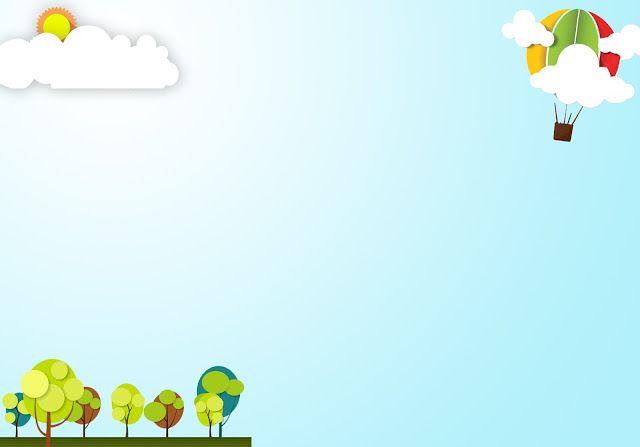 PHÒNG GIÁO DỤC VÀ ĐÀO TẠO QUẬN LONG BIÊN
TRƯỜNG TIỂU HỌC ĐOÀN KẾT
Phân môn: Luyện từ và câu
Bài: MRVT Bảo vệ môi trường
Giáo viên: Lê Thị Hoa
Long Biên, ngày  19 tháng  11 năm 2021
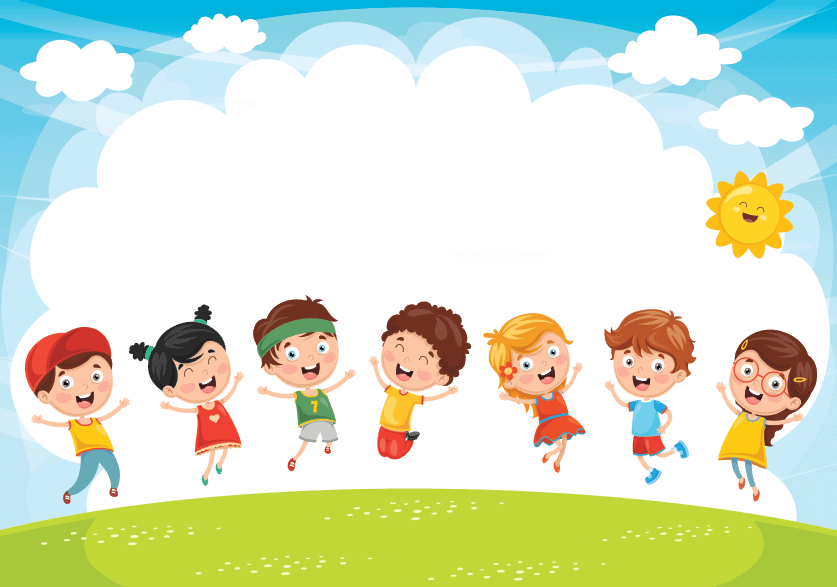 KHỞI ĐỘNG
1. Thế nào là quan hệ từ?
2. Đặt câu với mỗi quan hệ từ: nhưng, của:
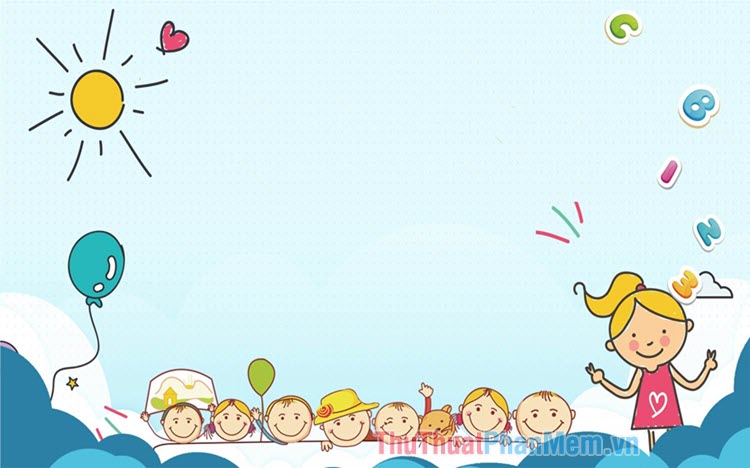 LUYỆN TỪ VÀ CÂU
 MRVT: Bảo vệ môi trường
Trang 115
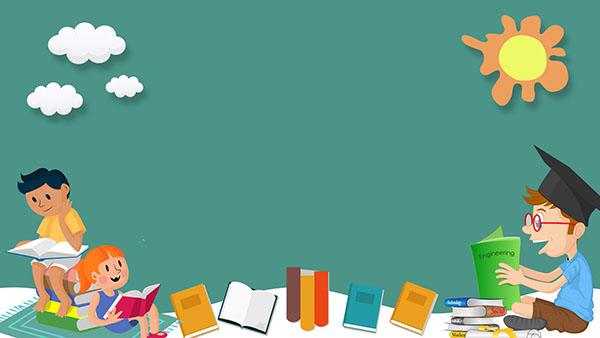 YÊU CẦU CẦN ĐẠT

  Hiểu được nghĩa của một số từ ngữ về môi trường theo yêu cầu (BT1).
 Biết ghép tiếng bảo (gốc Hán) với những tiếng thích hợp để tạo thành từ phức (BT2).
 Biết tìm từ đồng nghĩa với từ đã cho theo yêu cầu (BT3)
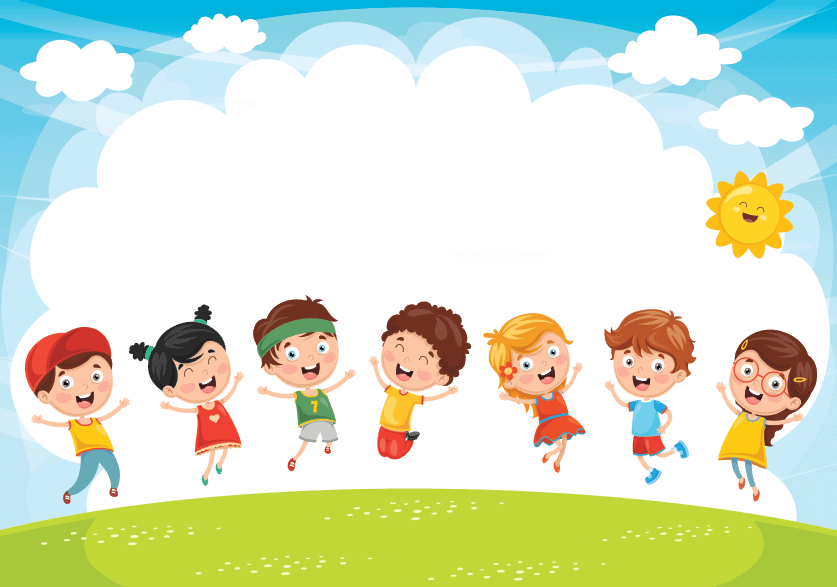 KHÁM PHÁ
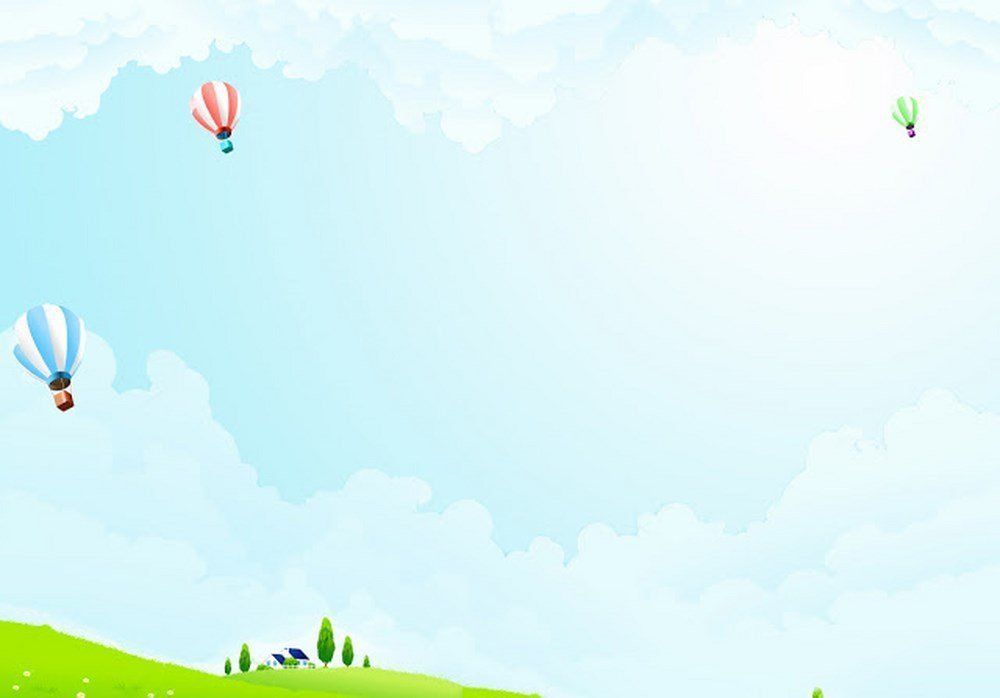 1. Đọc đoạn văn sau và thực hiện nhiệm vụ nêu ở bên dưới:
	
     Thành phần môi trường là các yếu tố tạo thành môi trường: không khí, nước, đất, âm thanh, ánh sáng, lòng đất, núi, rừng, sông, hồ, biển, sinh vật, các hệ sinh thái, các khu dân cư, khu sản xuất, khu bảo tồn thiên nhiên, danh lam thắng cảnh, di tích lịch sử và các hình thái vật chất khác.
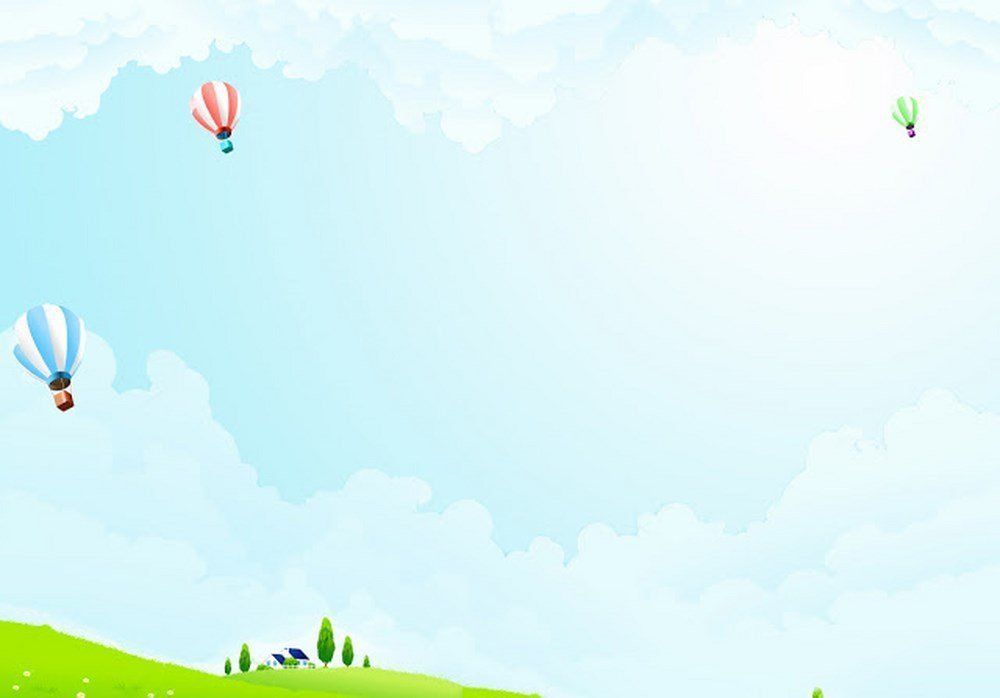 a) Phân biệt nghĩa của các cụm từ:
KHU 
DÂN CƯ
KHU BẢO TỒN
THIÊN NHIÊN
KHU 
SẢN XUẤT
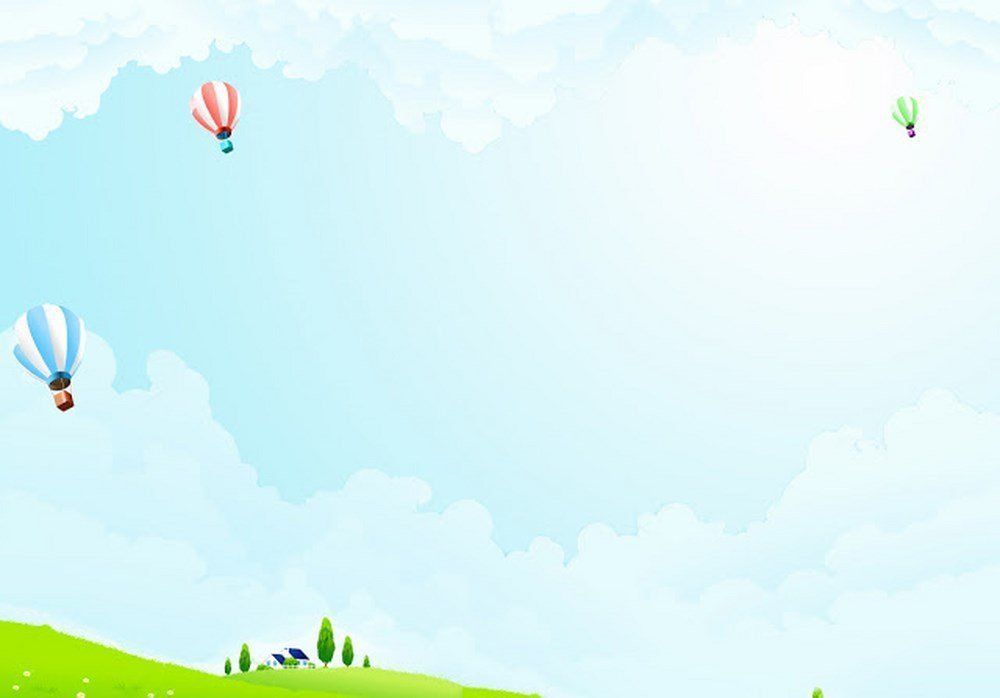 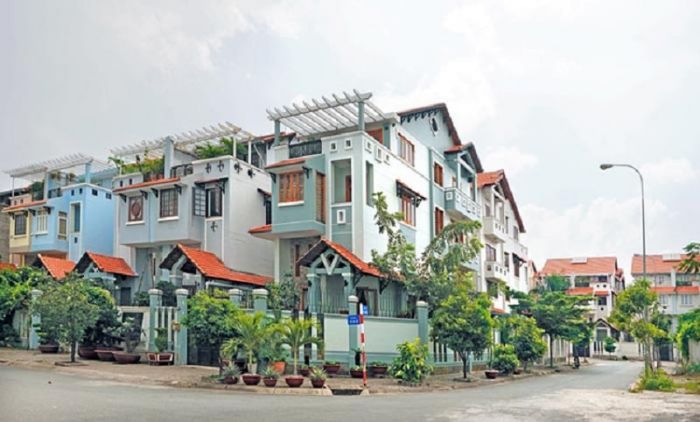 KHU DÂN CƯ
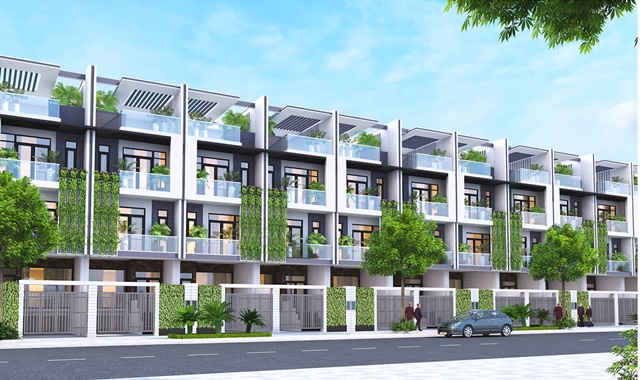 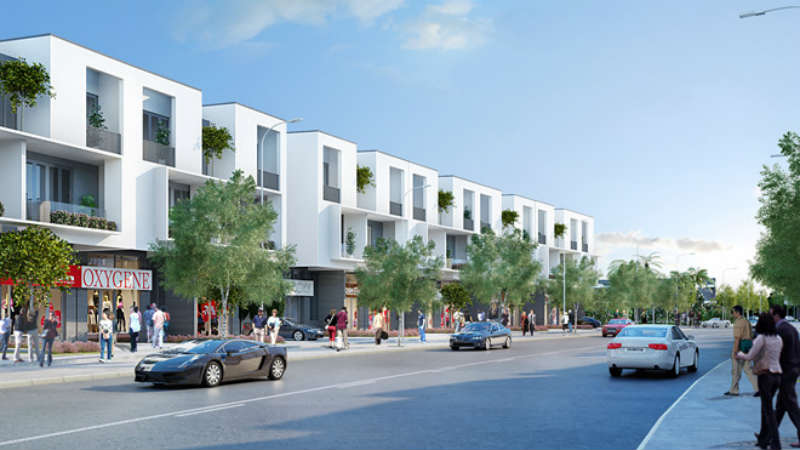 Khu dân cư là: khu vực dành cho nhân dân ăn ở, sinh hoạt.
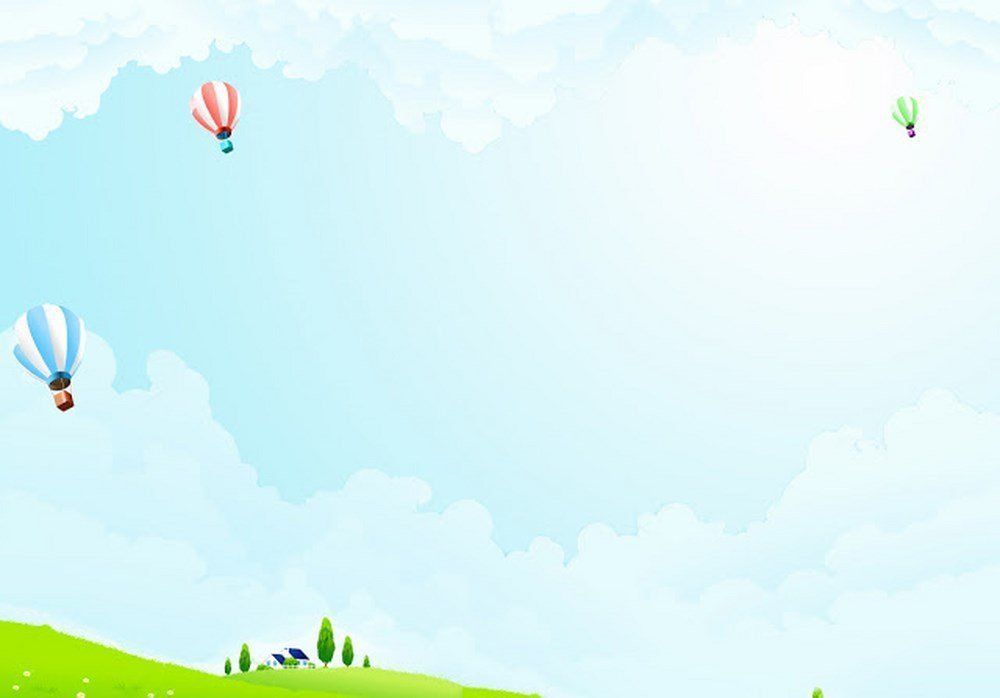 KHU SẢN XUẤT
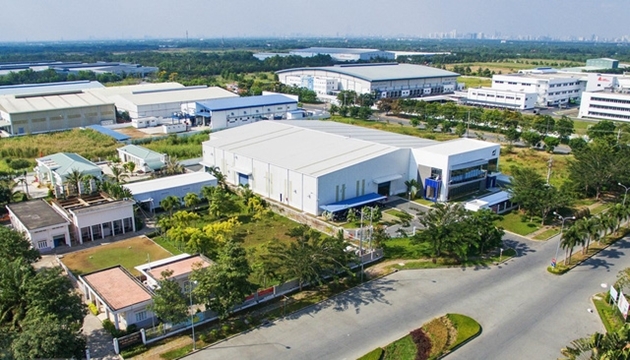 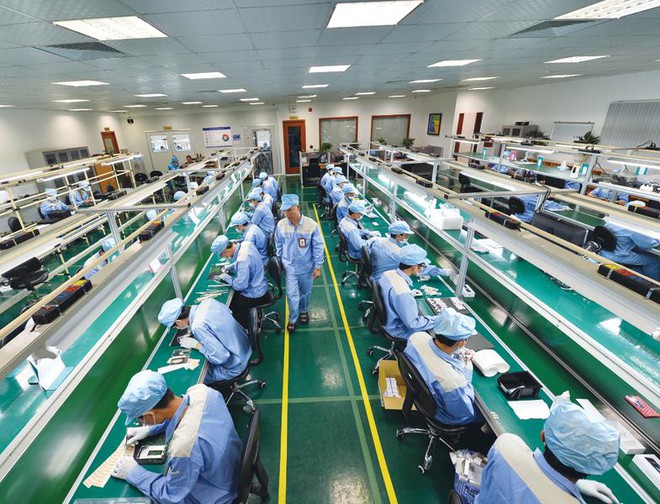 Khu sản xuất là: khu vực làm việc của nhà máy, xí nghiệp.
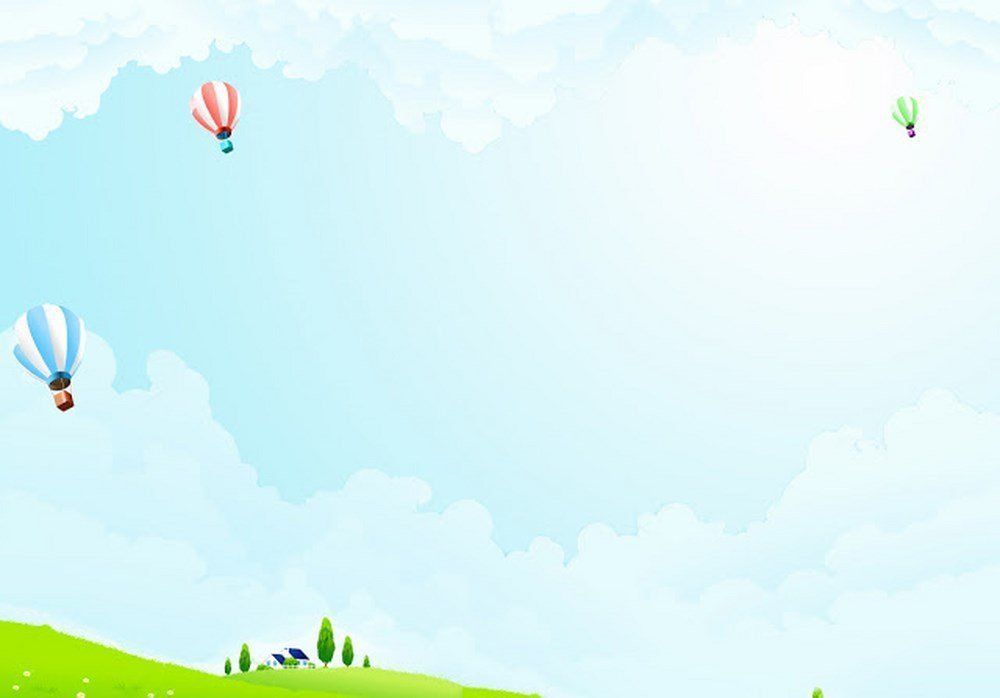 KHU BẢO TỒN THIÊN NHIÊN
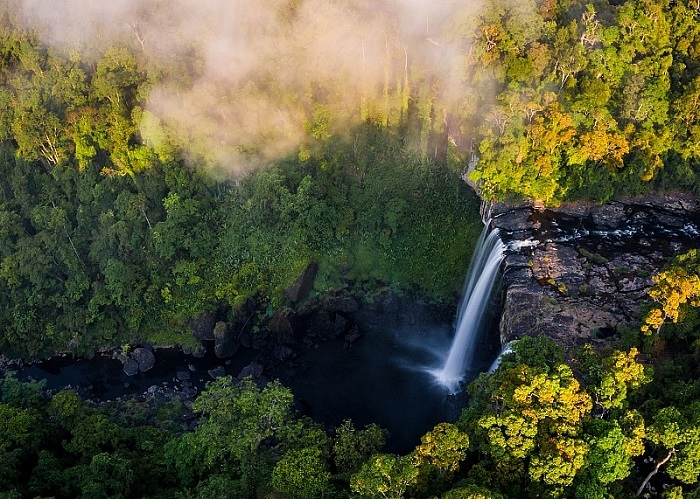 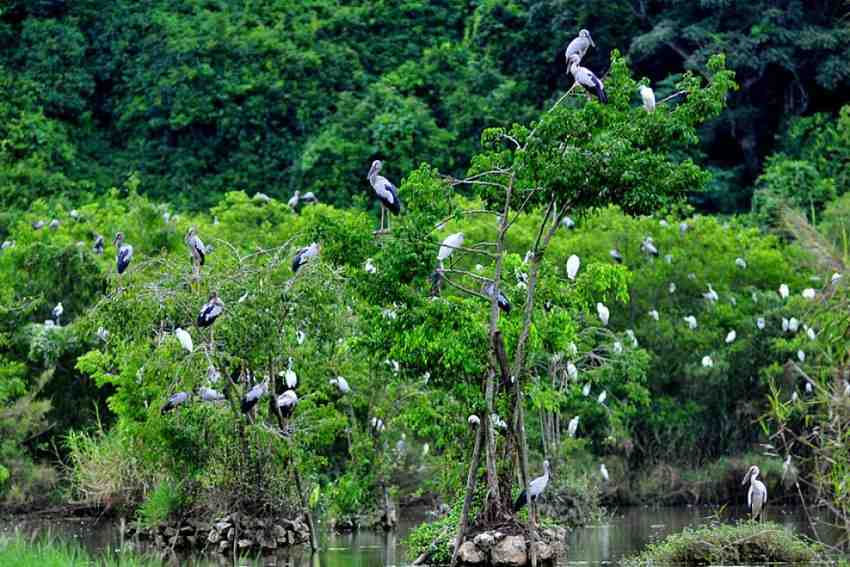 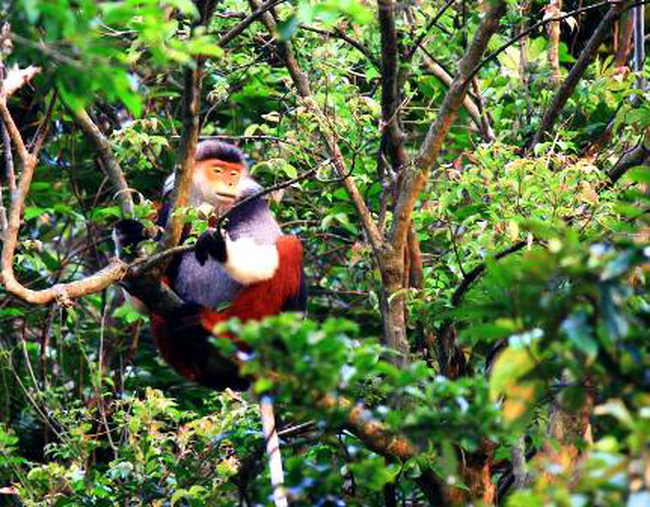 Khu bảo tồn thiên nhiên là: khu vực trong đó các loài cây, con vật và cảnh quan thiên nhiên được bảo vệ, giữ gìn lâu dài.
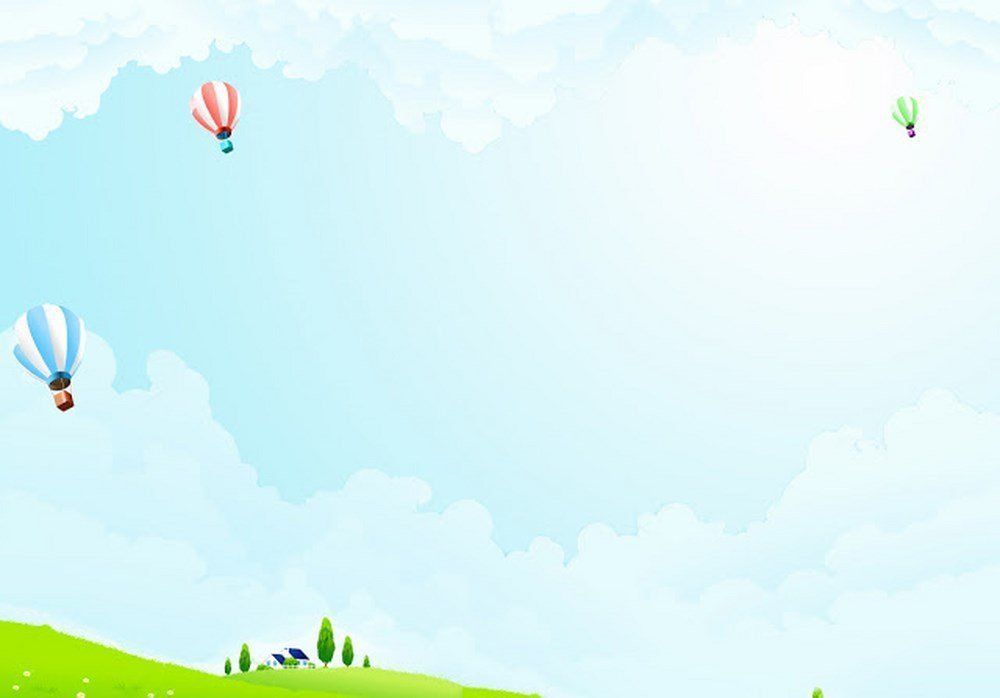 b) Nối các từ ở cột A ứng với nghĩa ở cột B.
B
A
quan hệ giữa sinh vật (kể cả người) 
với môi trường xung quanh.
Sinh
 vật
tên gọi chung các vật sống, bao gồm 
động vật, thực vật và vi sinh vật, có 
Sinh ra lớn lên và chết.
sinh 
thái
hình thức biểu hiện ra bên ngoài của 
sự vật, có thể quan sát được.
Hình
 thái
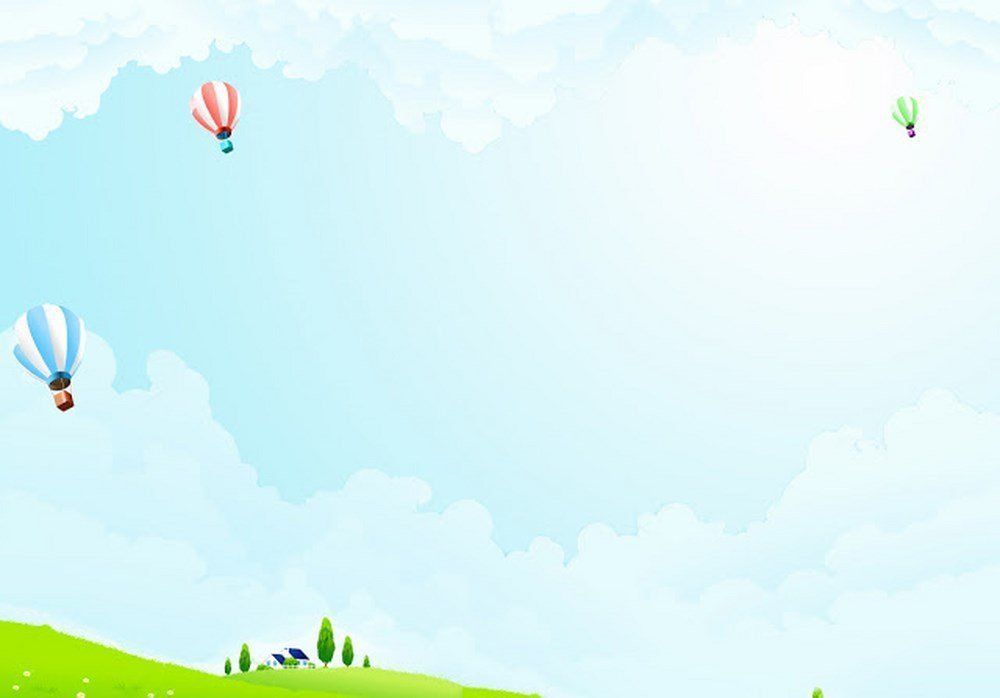 Bài 2. Ghép tiếng bảo (có nghĩa “giữ, chịu trách nhiệm”) với mỗi tiếng sau để tạo thành từ phức và tìm hiểu nghĩa của mỗi từ đó (có thể dùng Từ điển tiếng Việt).
đảm, hiểm, quản, toàn, tồn, trợ, vệ.
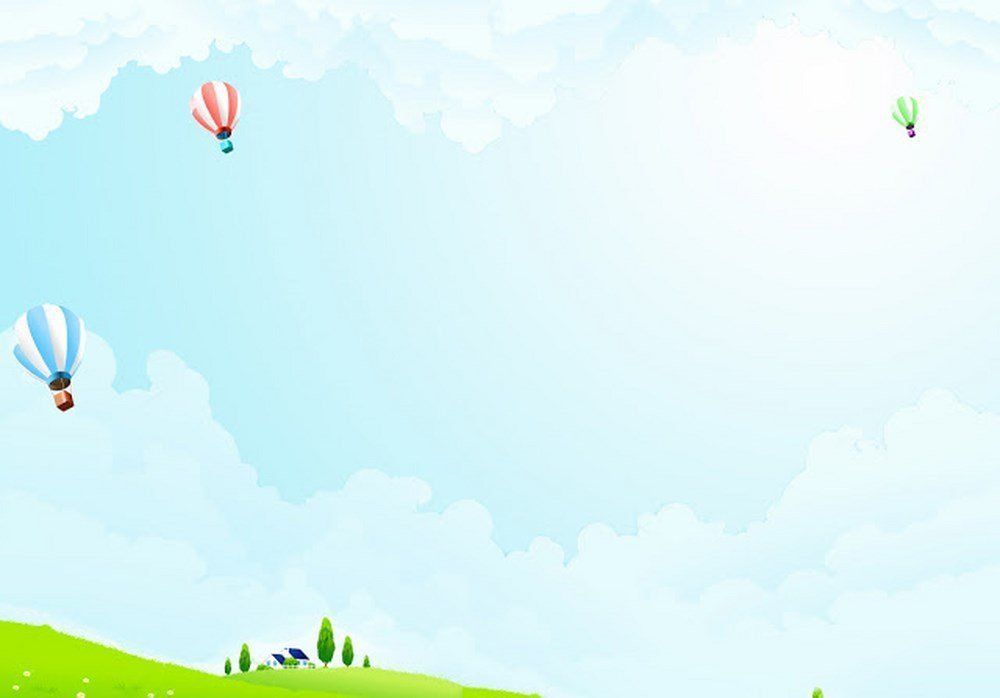 Bảo đảm (đảm bảo): làm cho chắc chắn thực hiện được, giữ gìn được.
Bảo hiểm: giữ gìn để phòng tai nạn; trả khoản tiền thoả thuận khi có tai nạn xảy đến với người đóng bảo hiểm. 
Bảo quản: giữ gìn cho khỏi hư hỏng hoặc hao hụt.
Bảo toàn: giữ cho nguyên vẹn, không để suy suyển, mất mát
Bảo tồn: giữ lại, không để cho mất đi.
Bảo trợ: đỡ đầu và giúp đỡ.
Bảo vệ: chống lại mọi sự xâm phạm để giữ cho nguyên vẹn.
Bảo đảm (đảm bảo)
Bảo hiểm
Bảo quản
Bảo toàn
Bảo tồn
Bảo trợ
Bảo vệ
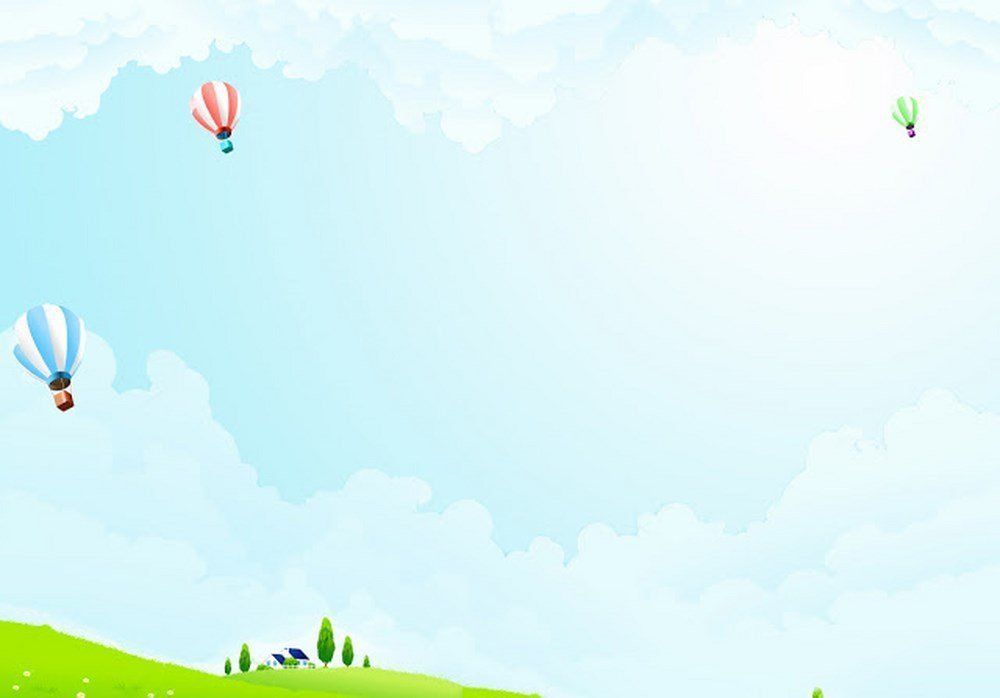 Bài 3. Thay từ bảo vệ trong câu sau bằng một từ đồng nghĩa với nó:
Chúng em bảo vệ  môi trường sạch đẹp.
giữ gìn
gìn giữ
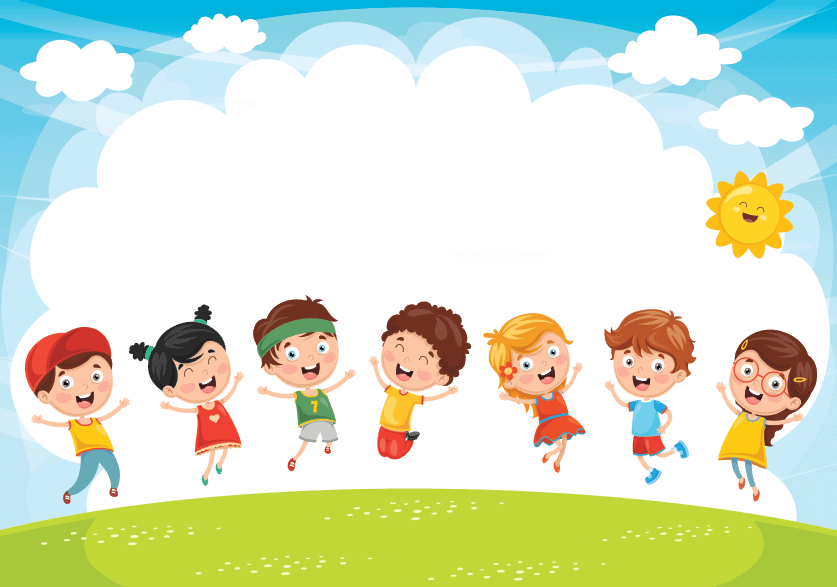 Trò chơi : Ô chữ
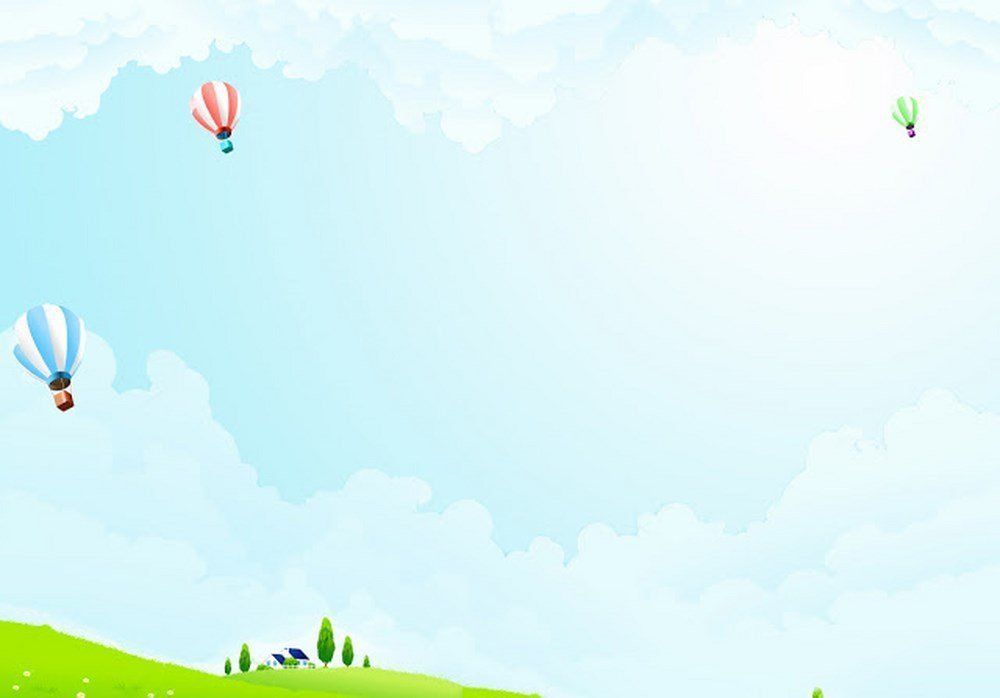 TRÒ CHƠI Ô CHỮ
L
Á
P
H
Ổ
I
X
A
N
H
T
Ế
T
T
R
Ồ
N
G
C
Â
Y
M
Ư
Ờ
I
N
Ă
M
B
Ú
P
T
R
Ê
N
C
À
N
H
V
Ệ
S
I
N
H
T
R
Ư
Ờ
N
G
L
Ớ
P
T
U
Y
Ê
N
T
R
U
Y
Ề
N
B
Ả
O
V
Ệ
M
Ô
I
T
R
Ư
Ờ
N
G
1
2
3
4
5
6
Một trong những hành động của chúng ta 
để giúp mọi người hiểu rõ hơn một phong trào 
hay chủ trương nào đó…
Vì lợi ích … trồng cây
Vì lợi ích trăm năm trồng người.
Một trong những việc làm 
hàng ngày ở lớp của các bạn học sinh.
Trẻ em như ….
Biết ăn, ngủ, biết học hành là ngoan.
Người ta thường ví rừng với hình ảnh này.
Một phong trào được tổ chức vào 
mùa xuân, do Bác Hồ khởi xướng.
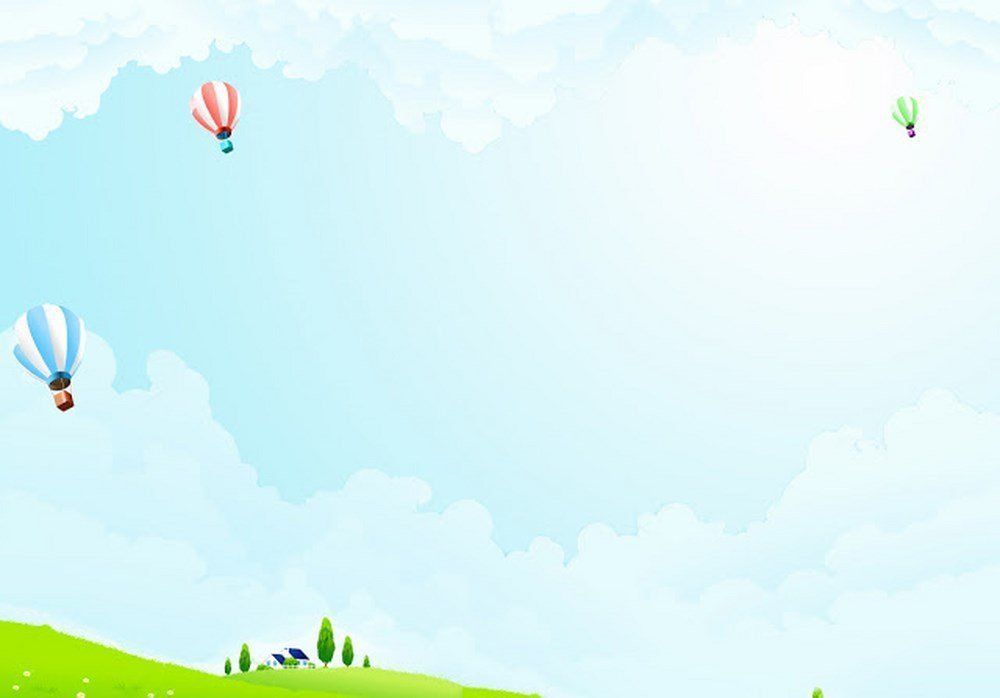 VỀ NHÀ
Vận dụng:
   Liệt kê những việc làm góp phần bảo vệ môi trường xung quanh nơi em sinh sống và học tập
Chuẩn bị bài:
   Luyện tập về quan hệ từ ( Trang 126 )
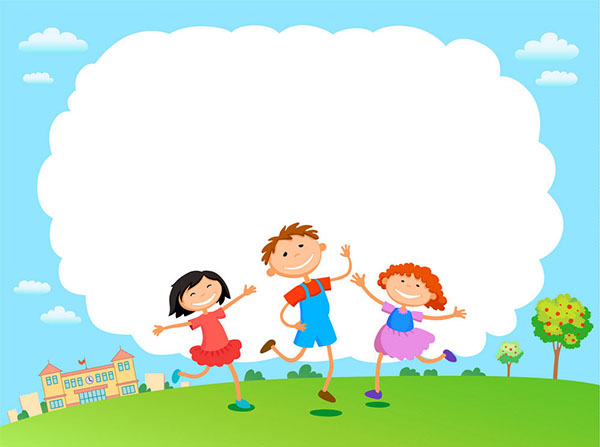 PHÒNG GD-ĐÔ THỊ VIỆT HƯNG
CHÀO TẠM BIỆT 
QUÝ THẦY CÔ GIÁO
Giáo viên: Vũ Thị Thu Hương